CHILDREN LANGUAGE TEACHING AND PRACTICE (CLTP)/TECHING ENGLISH TO YOUNG LEARNERS (TEYL)/ENGLISH FOR YOUNG LEARNERS (EYL)By:Sri Supiah Cahyati, M.Pd
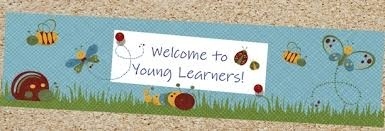 English Education Study Program
IKIP Siliwangi
2019
Making Teaching Media
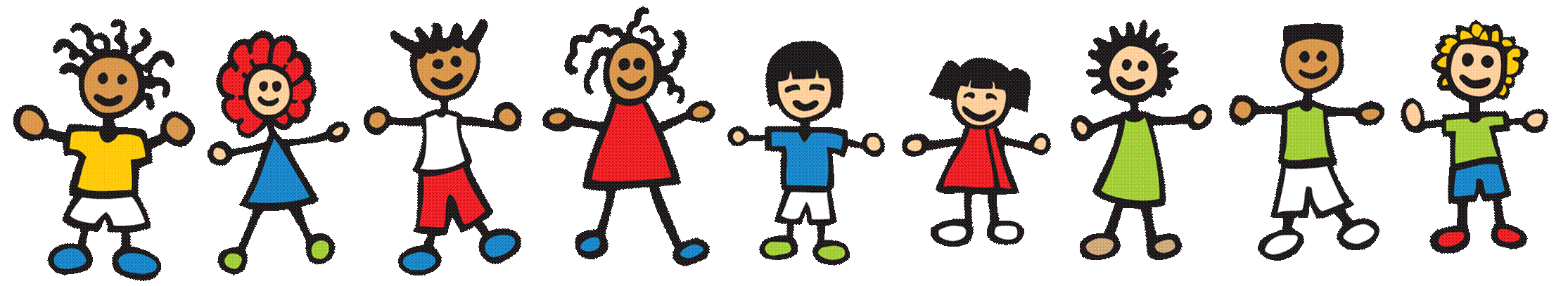 Young learners’ coursebook should be well designed with attractive features:
Colourful visuals
Fun games and tasks
Crafts
Projects

Yet, no coursebook can be perfect for any teaching-learning situation (Pinter, 2009).
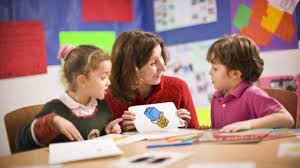 Young learners’ coursebook should be well designed with attractive features:
Colourful visuals
Fun games and tasks
Crafts
Projects

Yet, no coursebook can be perfect for any teaching-learning situation (Pinter, 2009).
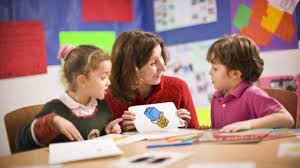 Young learners’ coursebook should be well designed with attractive features:
Colourful visuals
Fun games and tasks
Crafts
Projects

Yet, no coursebook can be perfect for any teaching-learning situation (Pinter, 2009).
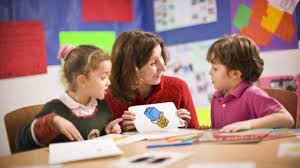 Young learners’ coursebook should be well designed with attractive features:
Colourful visuals
Fun games and tasks
Crafts
Projects

Yet, no coursebook can be perfect for any teaching-learning situation (Pinter, 2009).
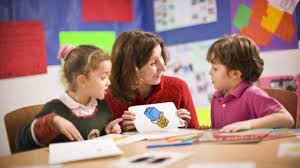 The content of the Video
Duration: 4-8 minutes
Name of the media
Course
Materials
Steps
Instruction (How to use)
Institution {student’s name & number, faculty, year), 
Credits (include the person in charge, backsound)
Problems: 
Mispelling => double tip, Mrs. Supia’ah Cahyati, Sri Suipiah Cahyati
Grammar => the media ready to use
Wording => cut scissor, paint the wood with red colour, use double tape to temple item into the cork, learning & teaching process, makers
The contrast => if the background is white/grey, the letter should be dark colour
Examples
Smart Book
Transportation
Snake and Ladder
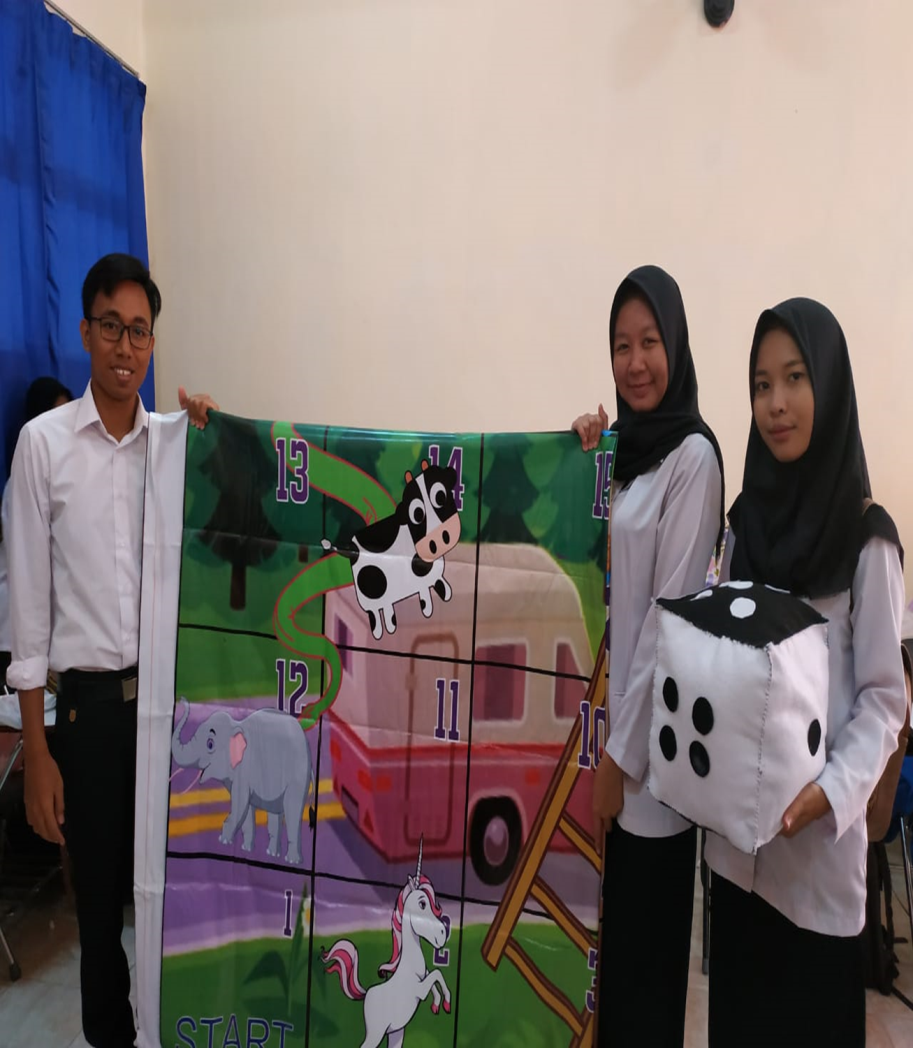 Animals
Caterpillar of Words
Guess the Word
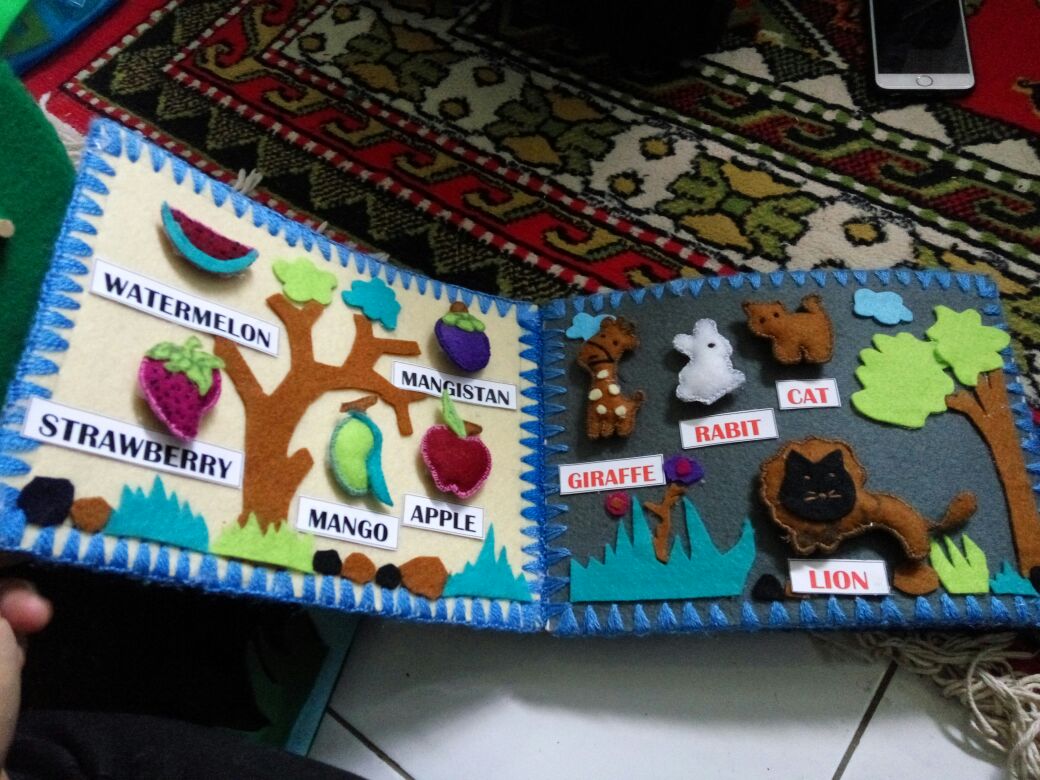 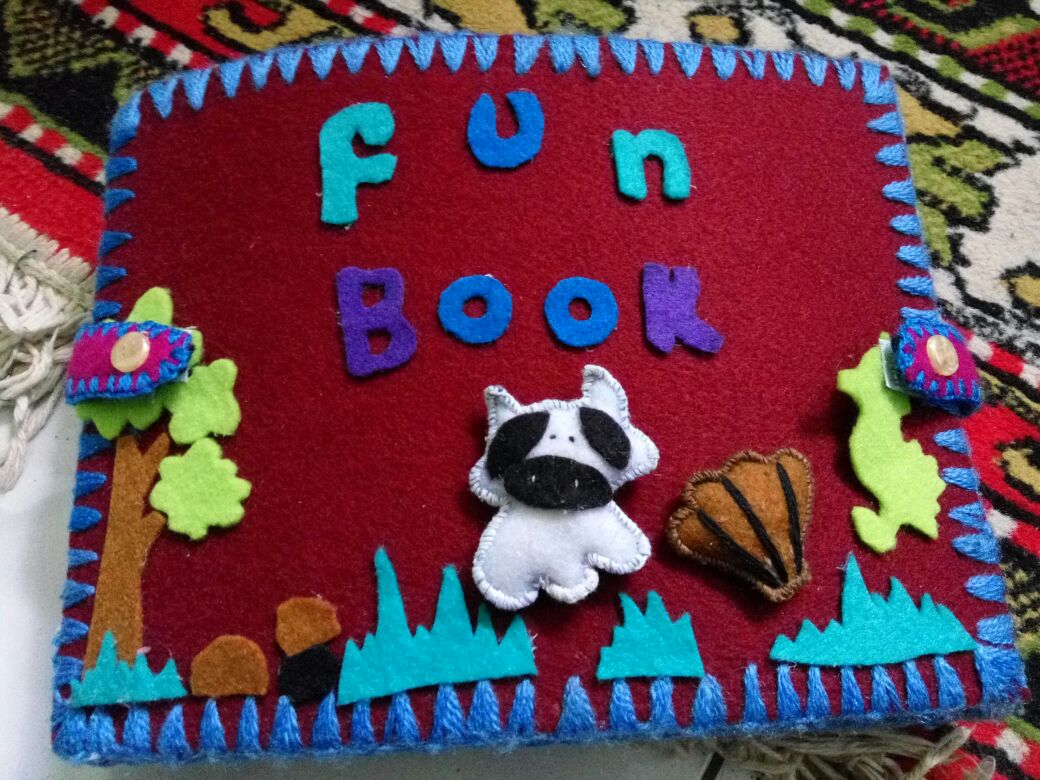 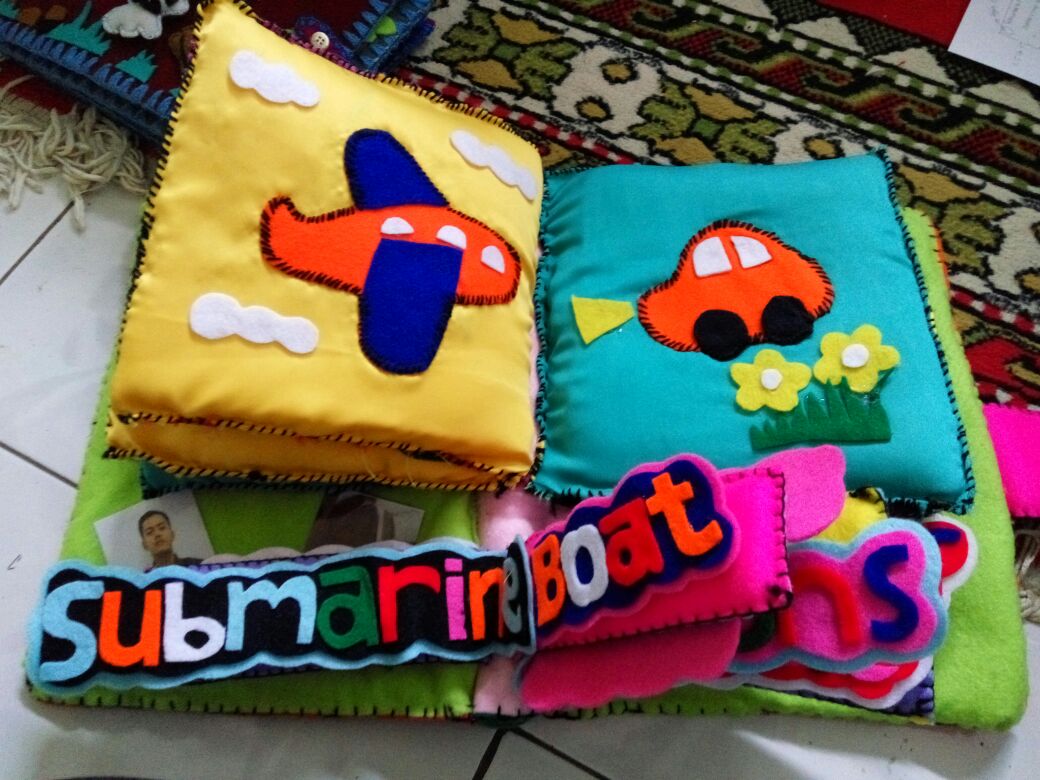 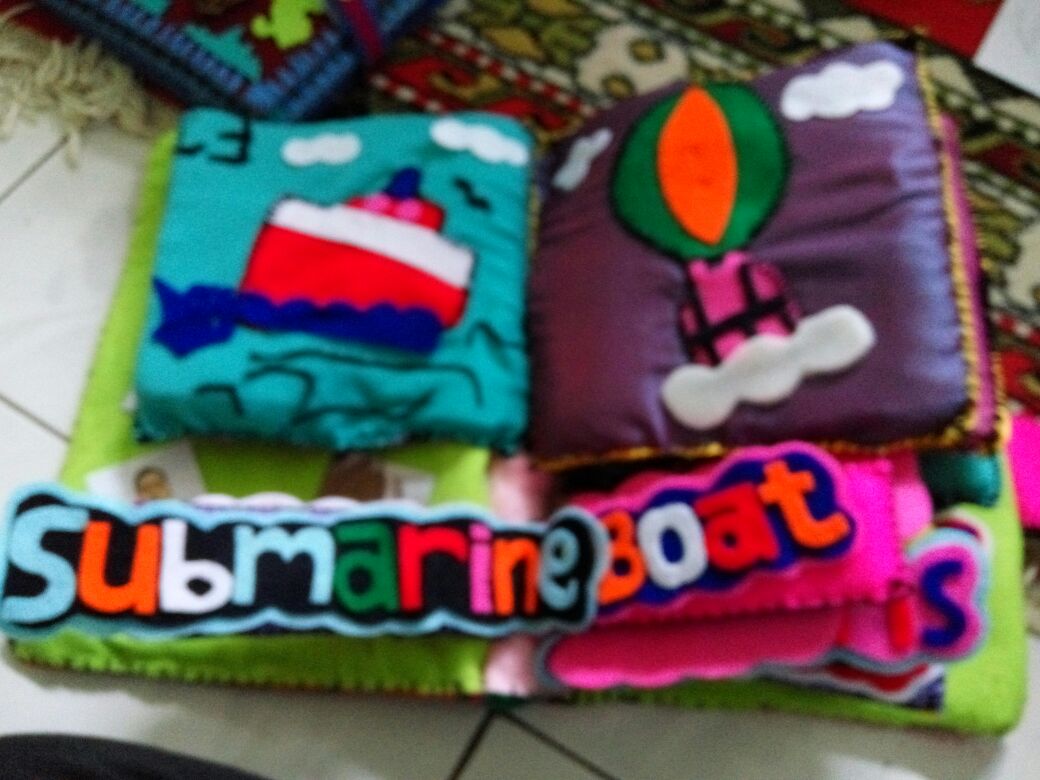 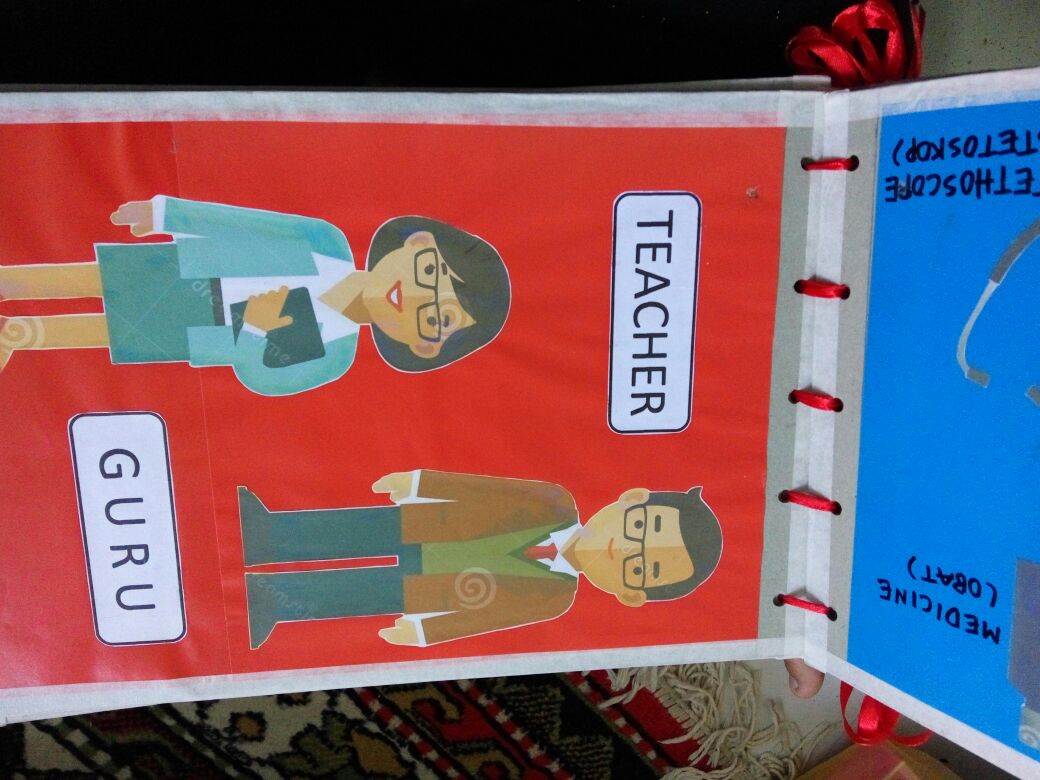 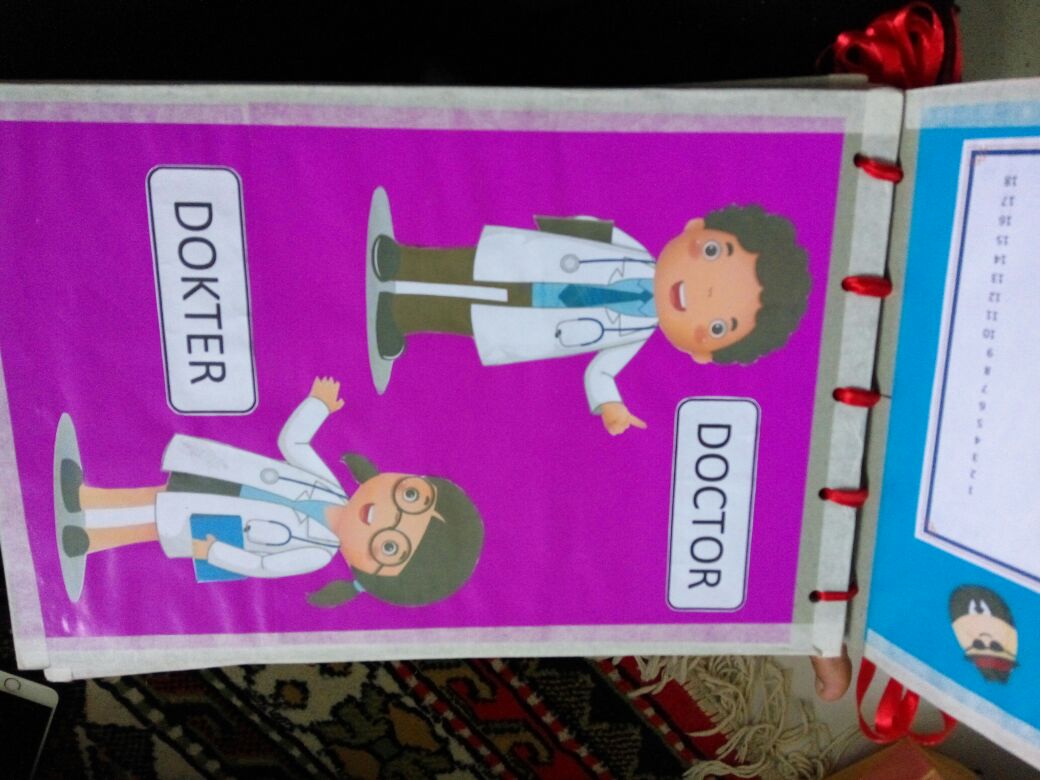 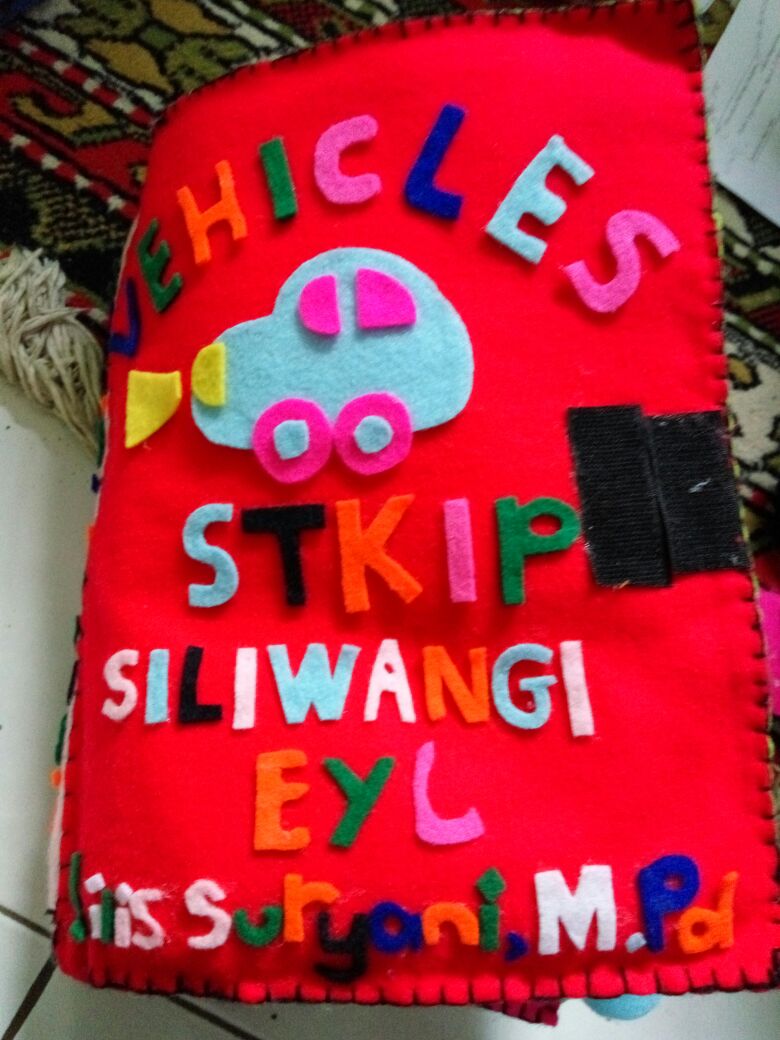 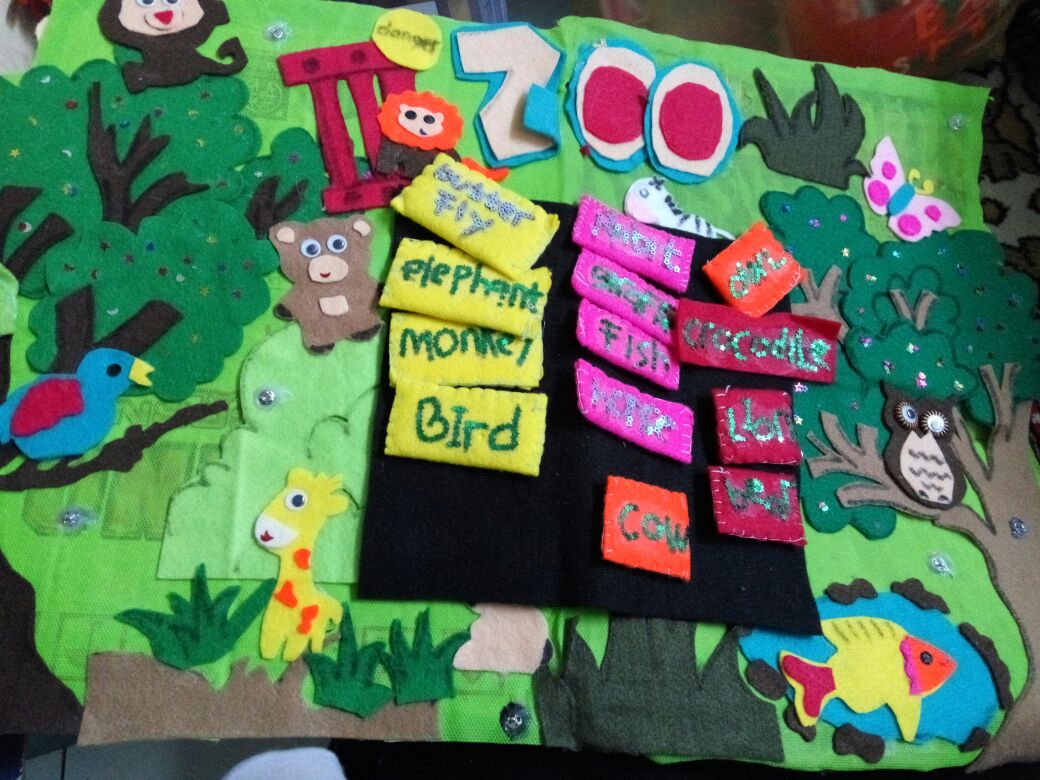 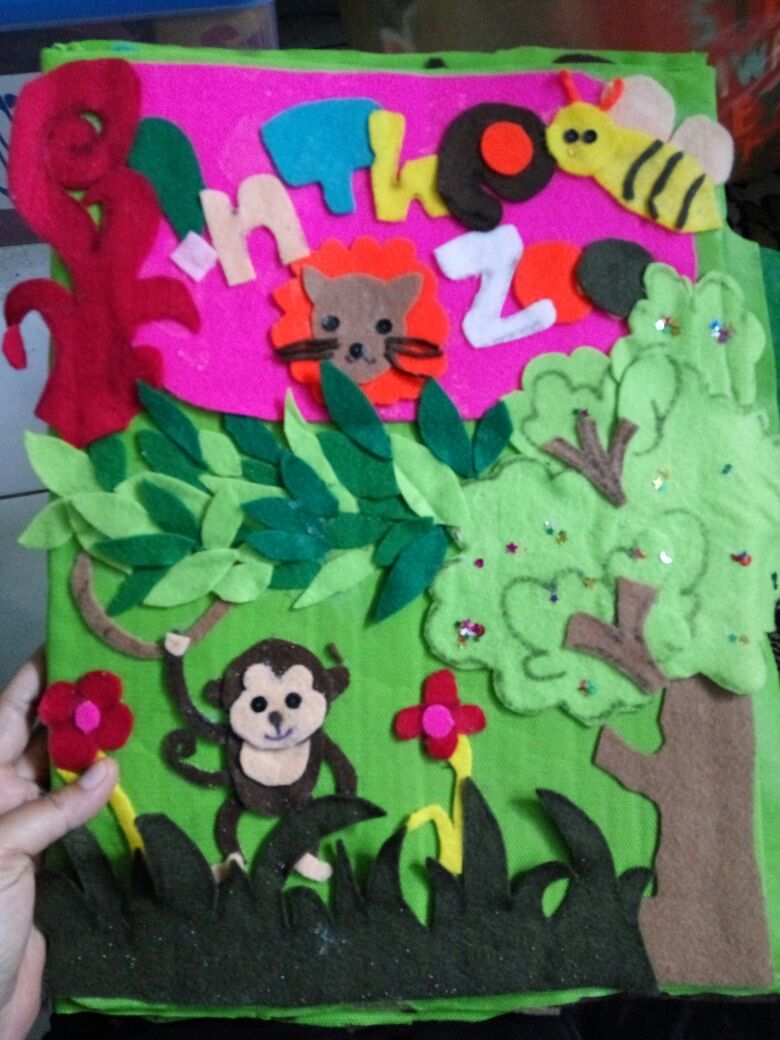 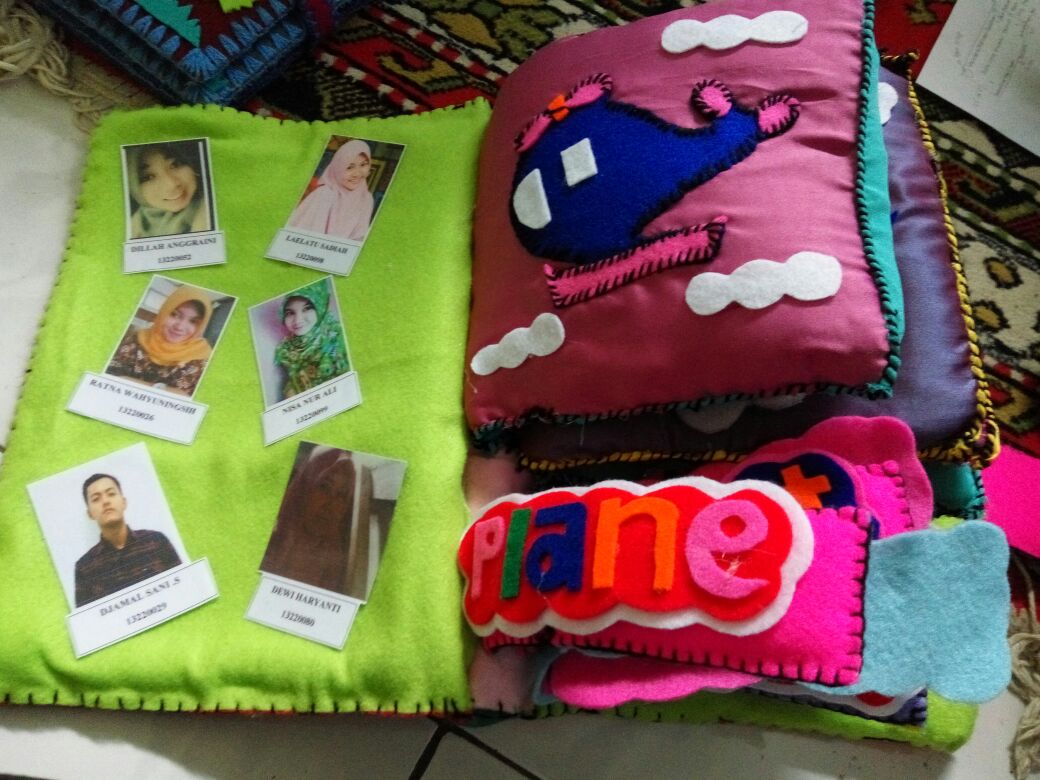 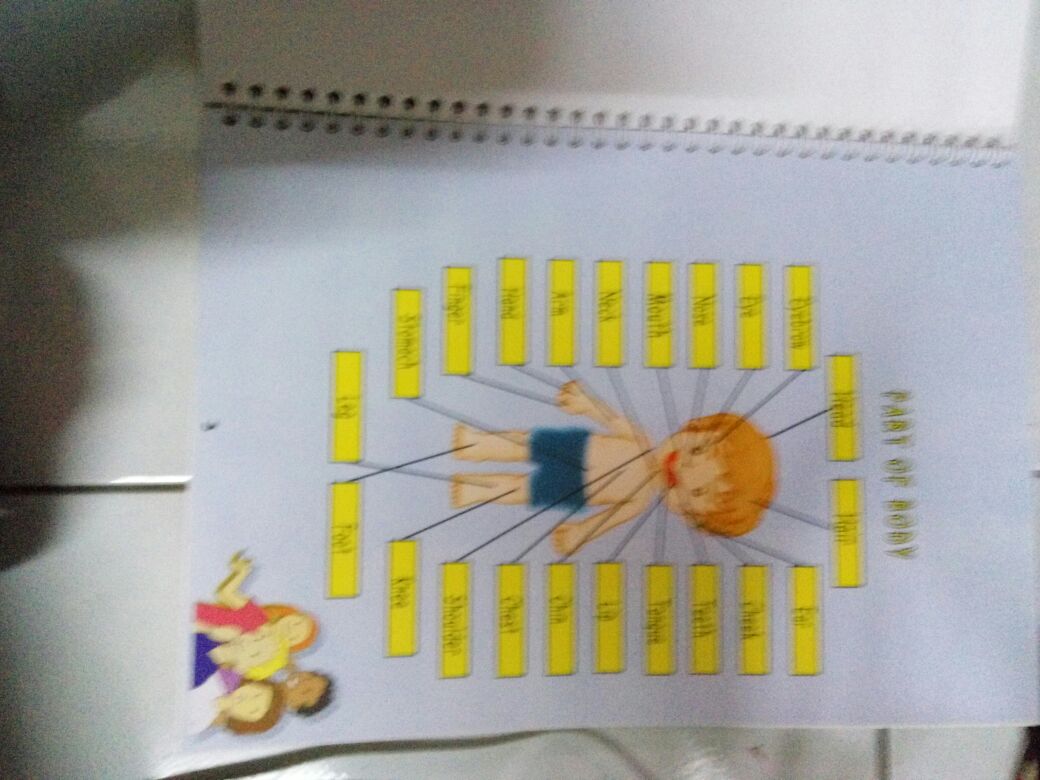 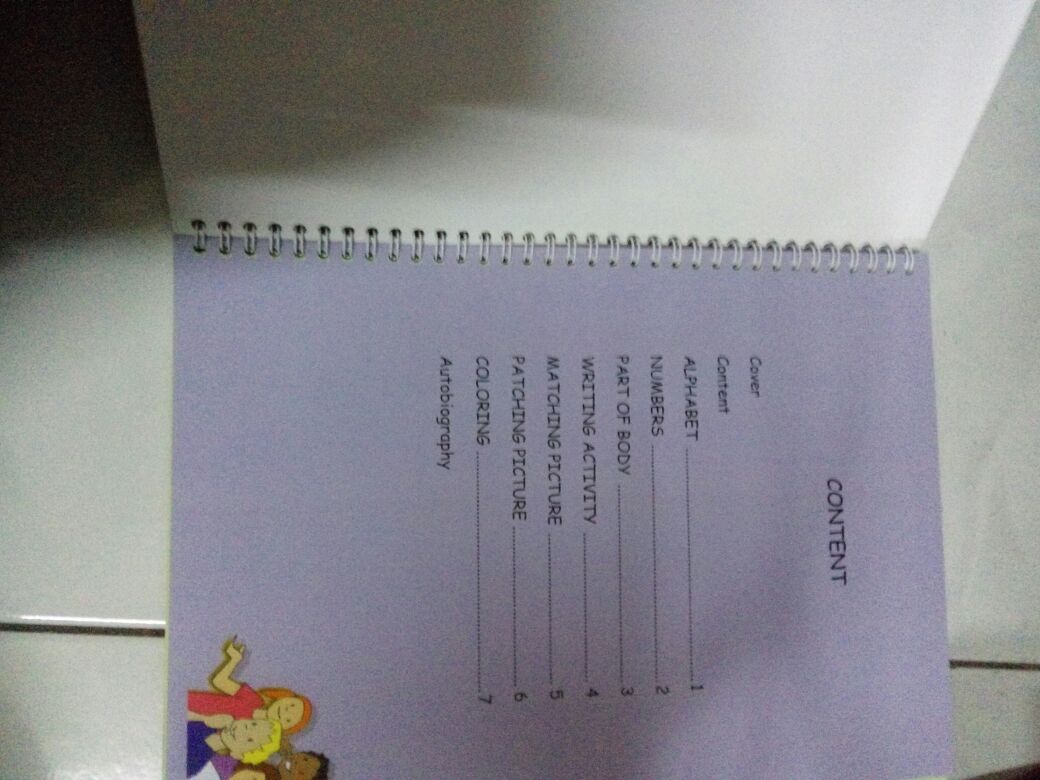 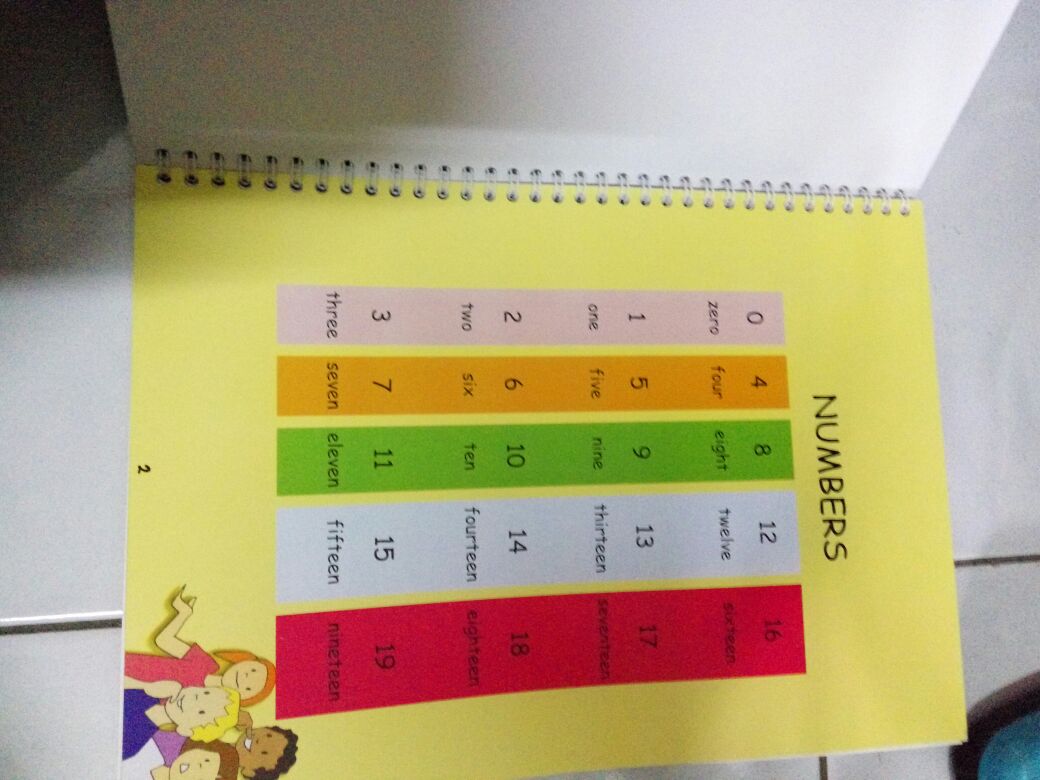 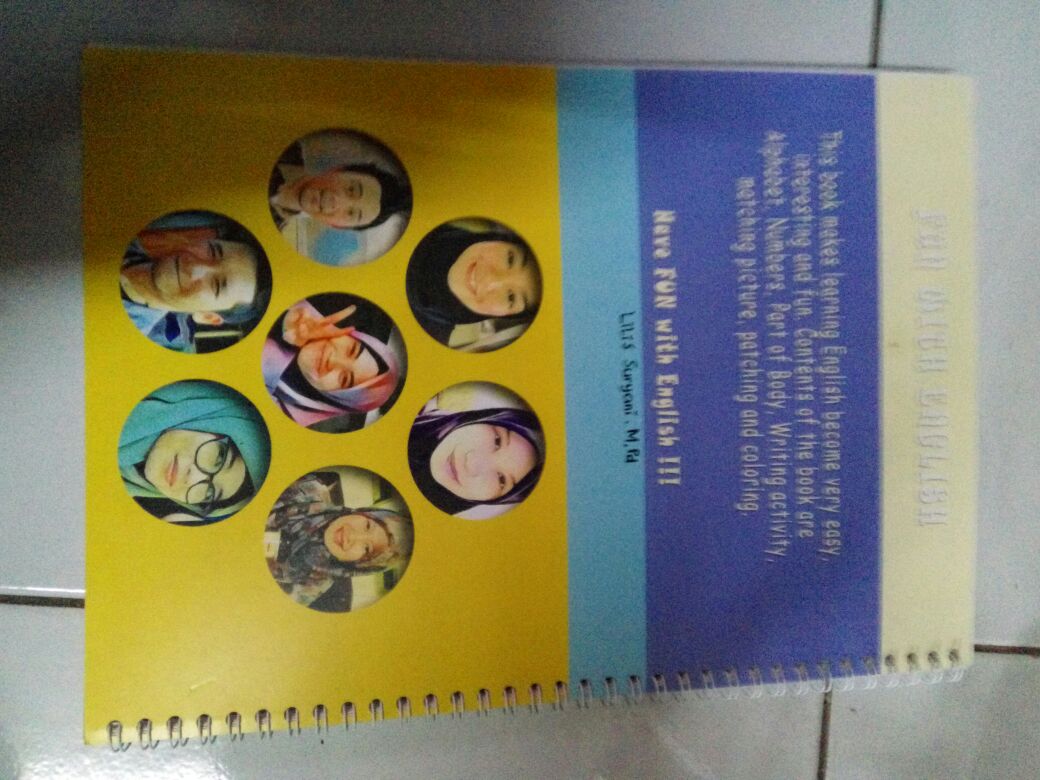 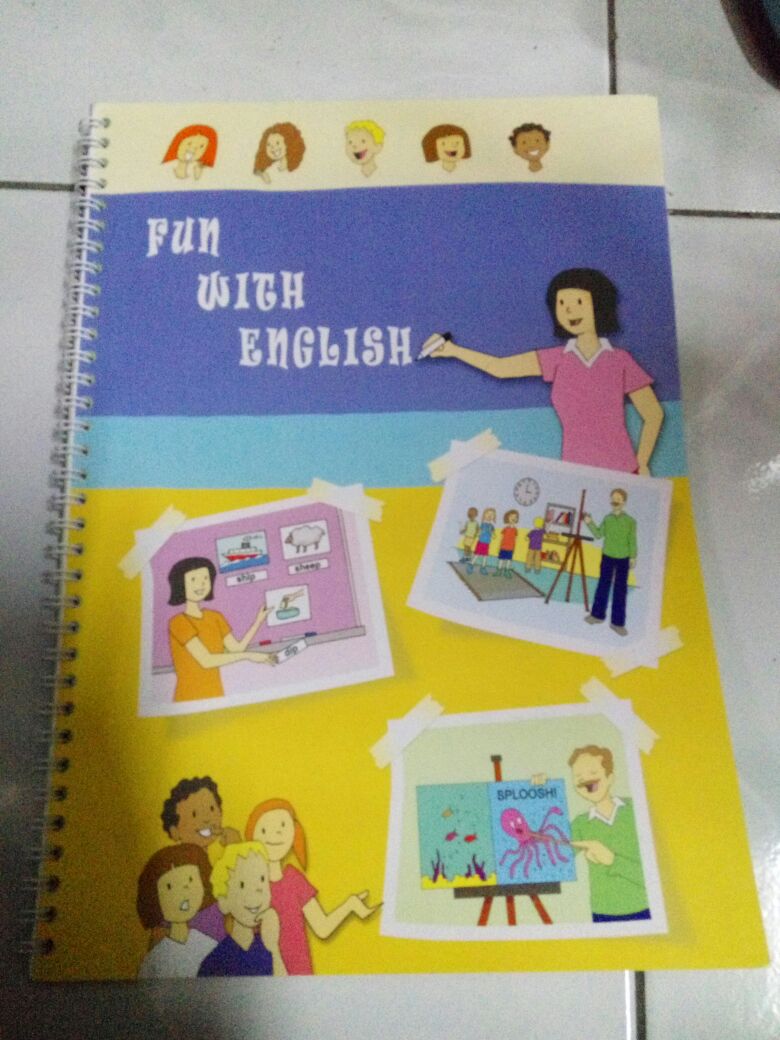 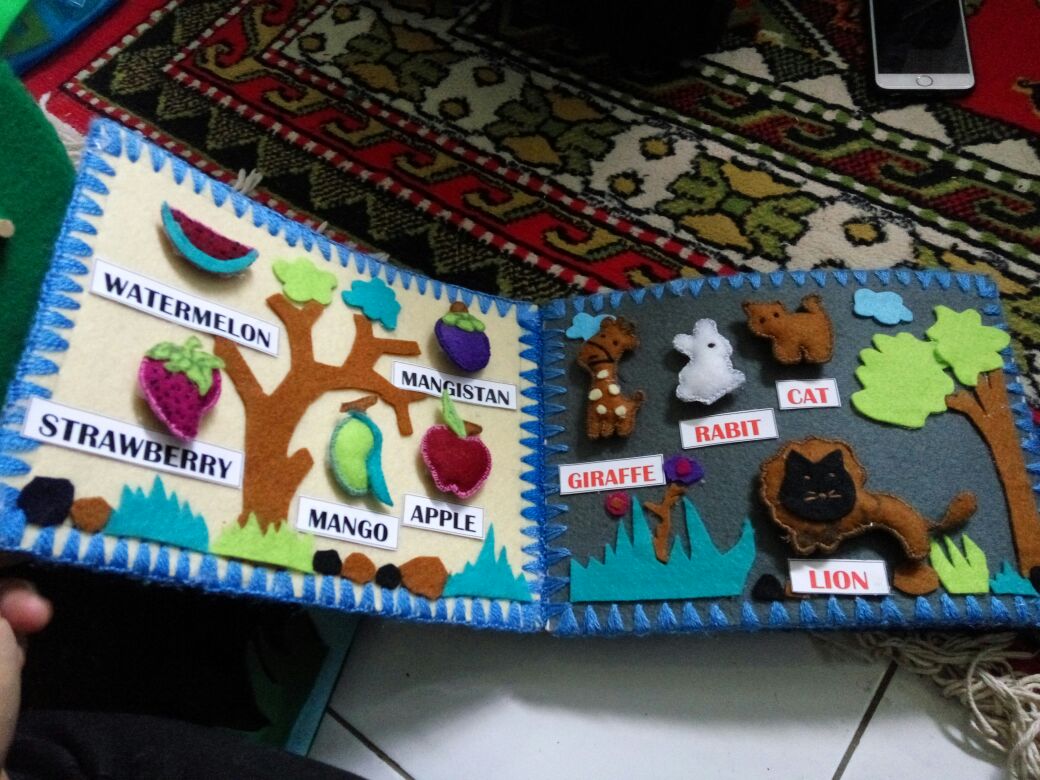 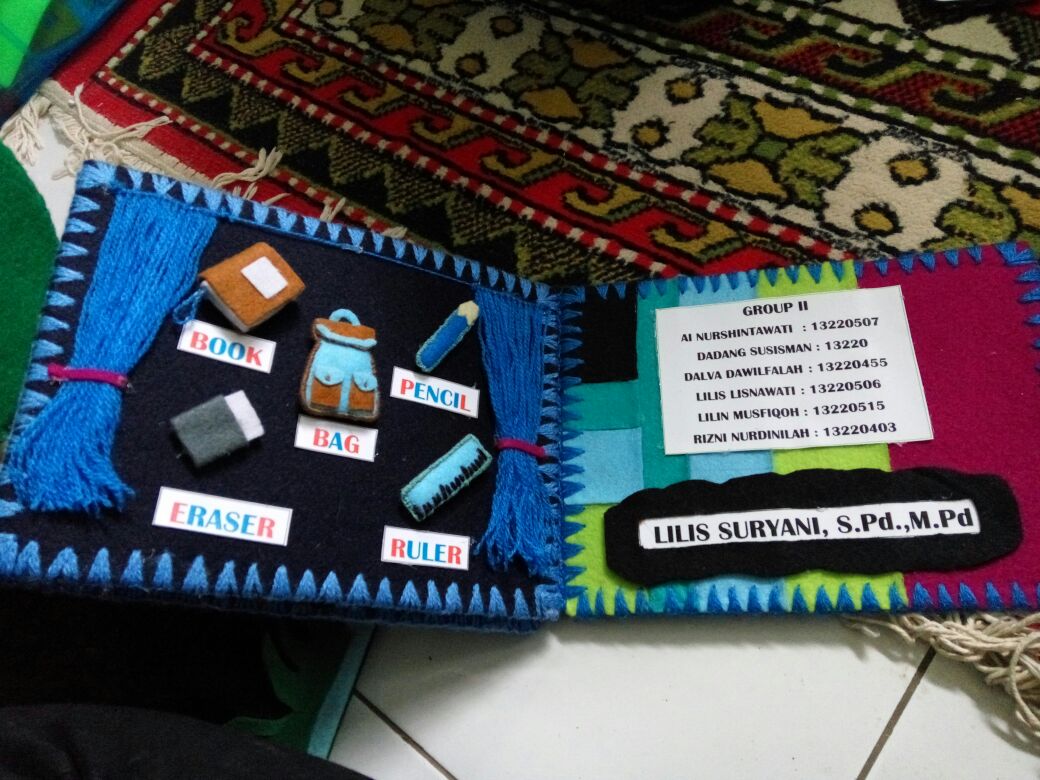 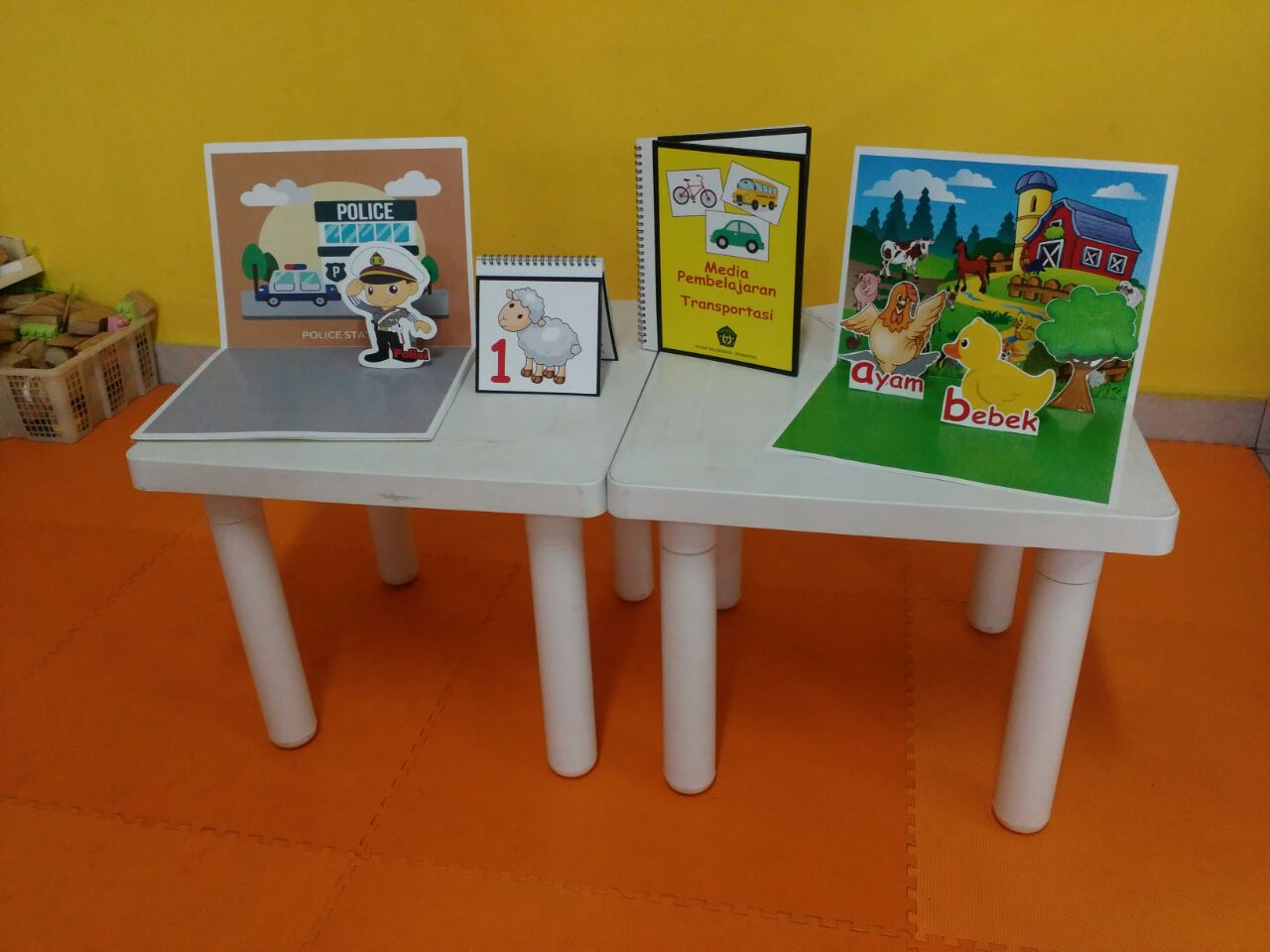 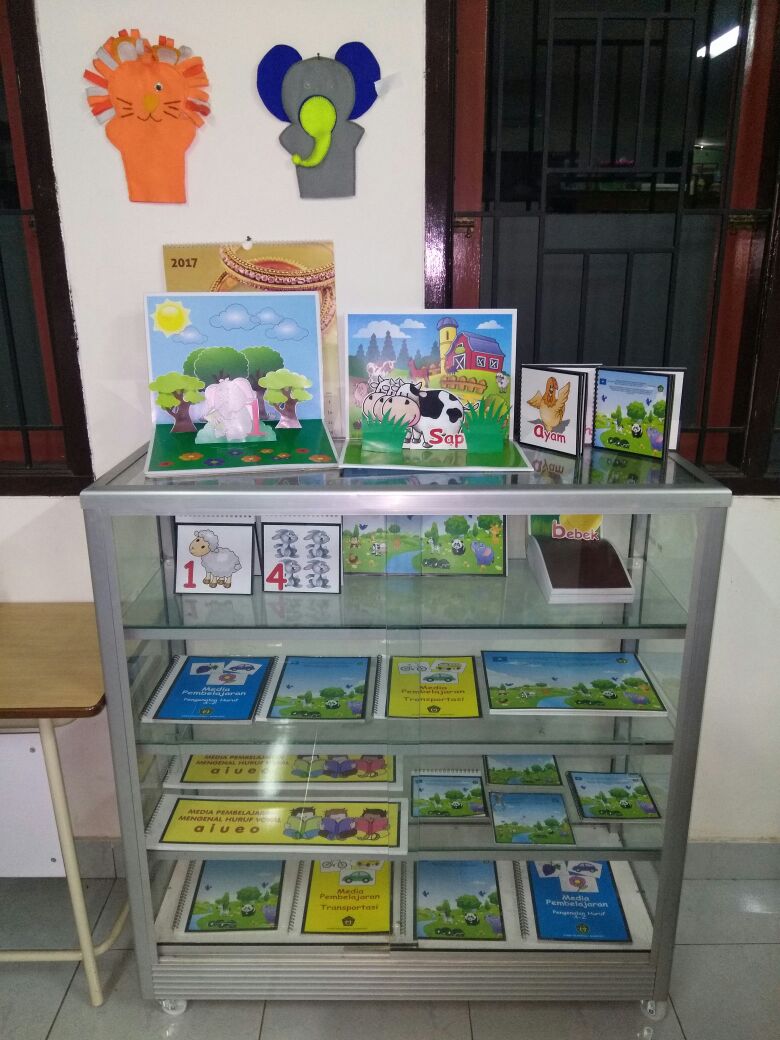 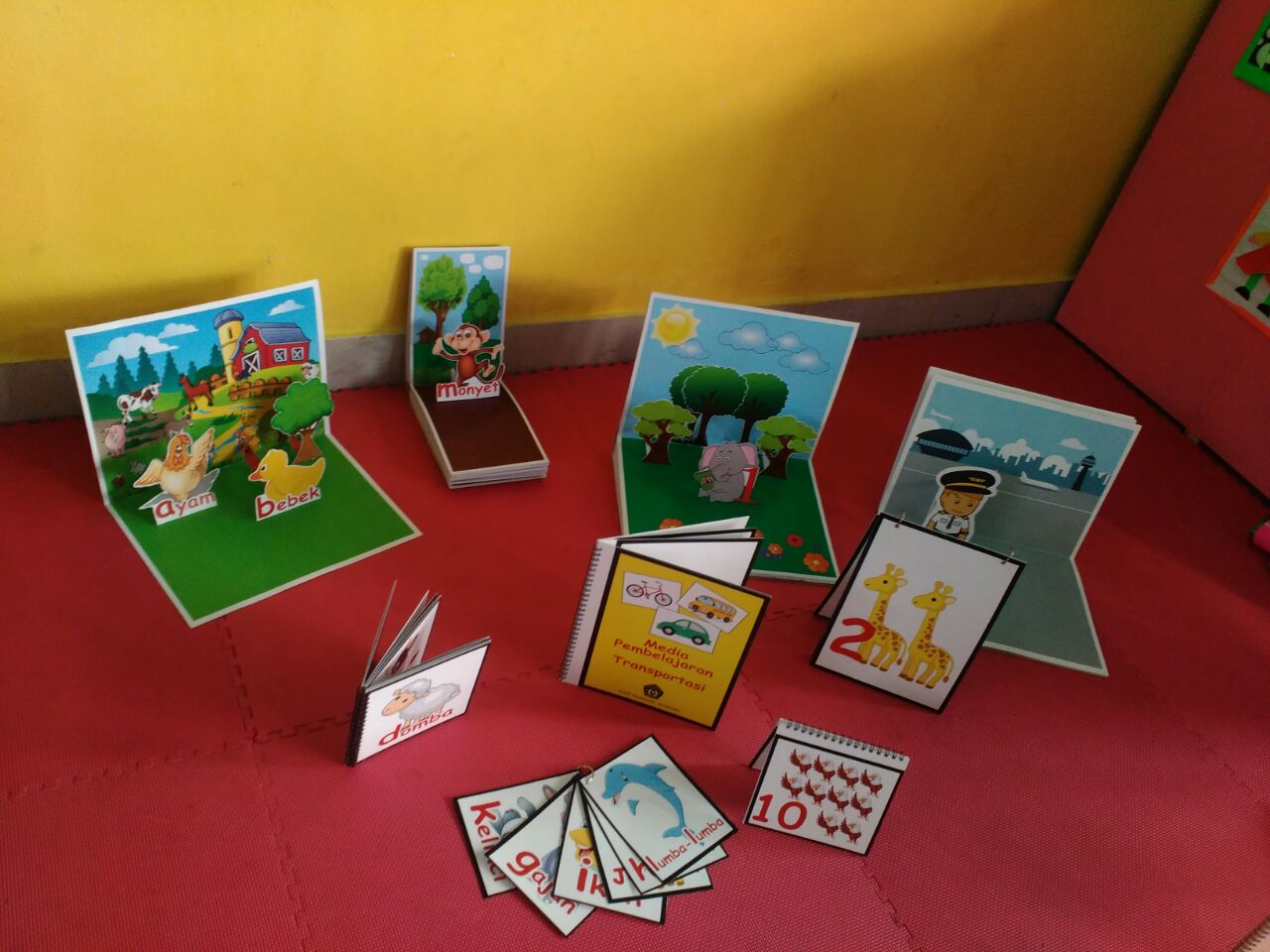 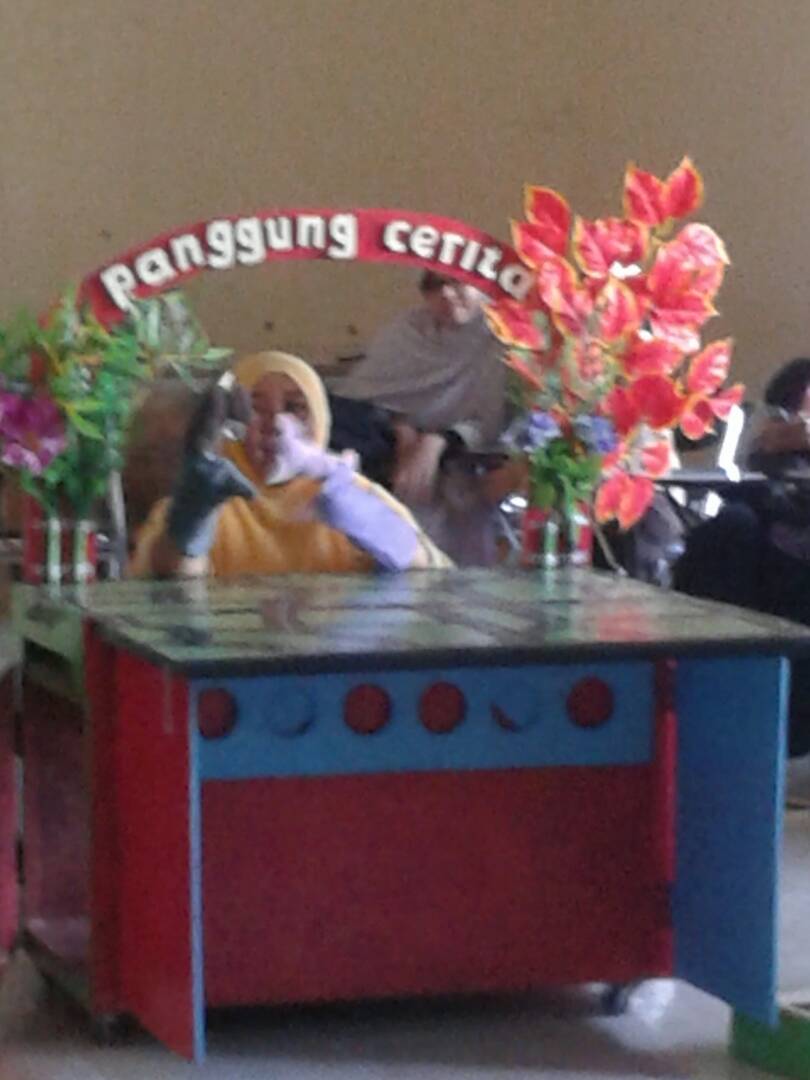 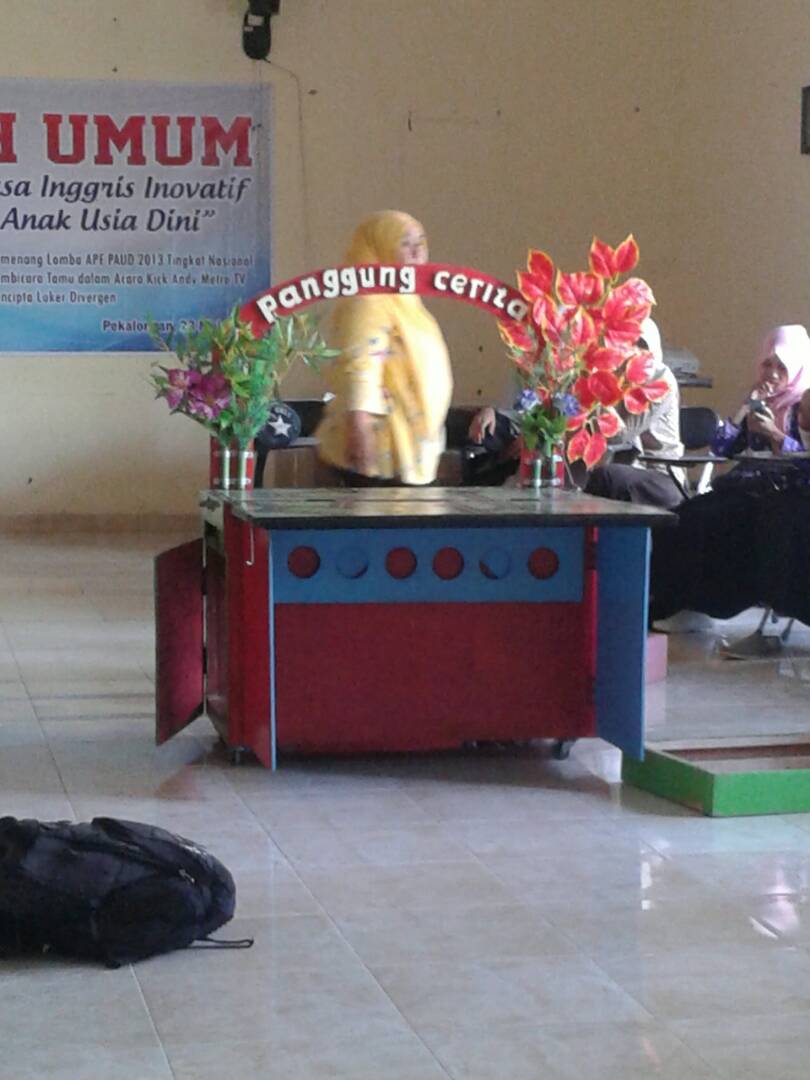 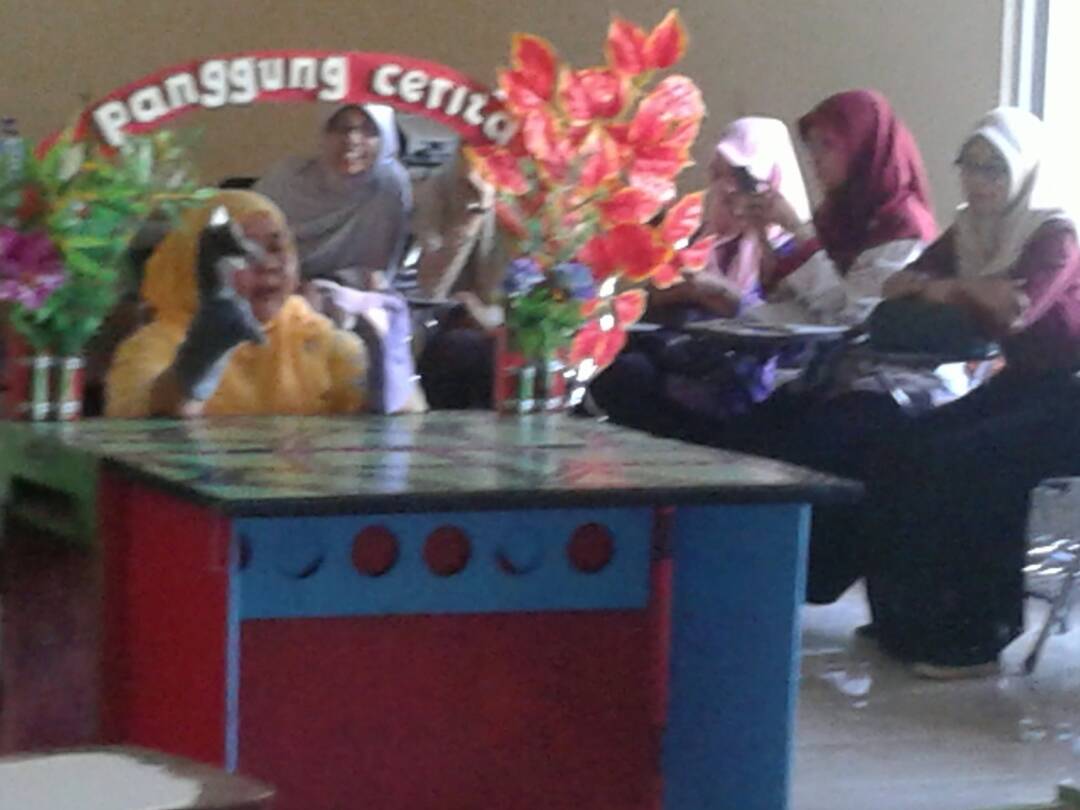 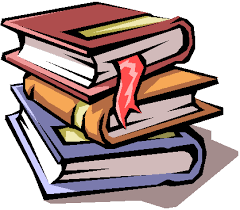 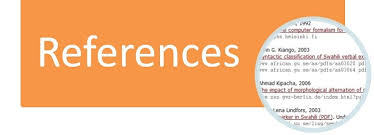 Bland, Janice (ed.) (2015). Teaching English to Young Learners: Critical Issues in Language Teaching with     3-12 Year Olds. London: Bloomsbury Publishing Plc.
Brewster, Jean; Ellis, Gail; Grard, Dennis. (2003). The Primary English Teacher’s Guide (New Edition). England: Penguin English.
Cameron, L. (2001). Teaching Languages to Young Learners. Cambridge: Cambridge University Press.
Damayanti, Ika Lestari. (2017). From Story Telling to Story Writing: The Implementation of Reading to Learn (R2L) Pedagogy to Teach English as a Foreign Language in Indonesia. Indonesian Journal of Applied Linguistics vol. 6 no. 2, January 2017, pp. 229-242.
Fadilah, Rahmi. (2017). Madeline Hunter’s Lesson Plan as Alternative Model for TEYL. Proceedings in English Conference at STKIP Pasundan.
Garton, Sue & Copland, Fiona (ed.). (2019). Teaching English to Young Learners. New York: Routledge.
Halliwell, S. (2004). Teaching English in the primary classroom. Essex: Pearson Education Limited.
Harmer, Jeremy. (2004). How to Teach English: An Introduction to the Practice of English Language Teaching. England: Longman.
Harmer, Jeremy. (2007). How to teach English (New Edition). Essex: Pearson Longman.
Ioannou-Georgiou, Sophie & Pavlou, Pavlos. 2003. Assessing Young Learners. Oxford: Oxford University Press.
Linse, Caroline T. (2005). Practical English Language Teaching: Young 	Learners. New York: McGraw-Hill.
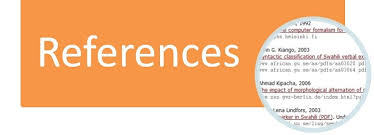 Mckay, P. (2006). Assessing young language learners. Cambridge: Cambridge University Press. 
Mooney, Carol Garhart. (2000). Theories of Childhood: An Introduction to Dewey, Montessori, Erikson, Piaget, and Vygotsky. USA: Redleaf Press.
Musthafa, Bachrudin. (2000). Teaching English to Young Learners: 	Principles & Techniques.  Bandung: Pasca Sarjana Universitas Pendidikan Indonesia.
Mustafa, Bachrudin. (2008). Teaching English to young learners. Bandung: UPI Press. 
Mustafa, Bachrudin. (2010). Teaching English to young learners in Indonesia: Essential requirements. Jurnal Educationist.Vol. 4 no.2, Juli 2010 pp. 120-125.
Paul, David. (2003). Teaching English to Children in Asia. Hongkong; Longman Asia ELT.
Pinter, Annamaria. (2006). Teaching Young Language Learners. Oxford: Oxford      University Press.
Slattery, M. & Willis, J. (2005). English for Primary Teachers: A Handbook  of Activities and Classroom Language. Oxford: Oxford University Press.
Youtube
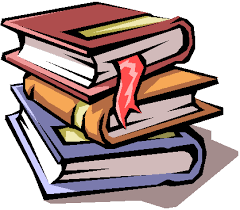